FIGURE 7. Neutrophil depletion reduces the astrocytic response. Confocal images show astrocytes labeled with an ...
J Neuropathol Exp Neurol, Volume 70, Issue 3, March 2011, Pages 218–235, https://doi.org/10.1097/NEN.0b013e31820d94a5
The content of this slide may be subject to copyright: please see the slide notes for details.
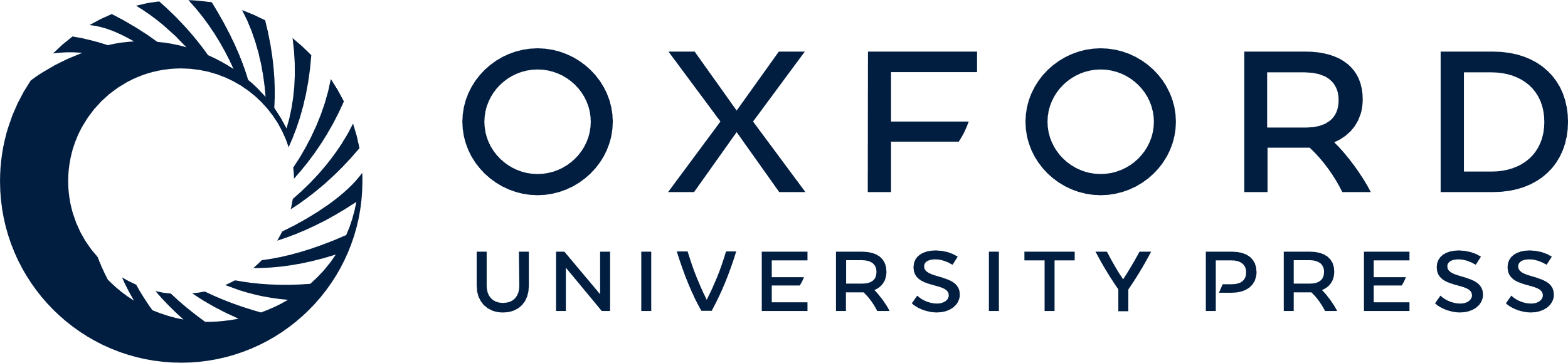 [Speaker Notes: FIGURE 7. Neutrophil depletion reduces the astrocytic response. Confocal images show astrocytes labeled with an antibody against glial fibrillary acidic protein (GFAP; green). Scale bars = 100 μm. (A) Control and neutrophil-depleted (anti-PMN-treated) animals on Days 3, 7, and 14 after intracerebral hemorrhage (ICH). The hematoma ("H") is to the left in each panel. (B) The contralateral striatum of a control and an anti-PMN-treated animal on Day 1 after ICH. Areas marked by the white boxes are shown at higher magnification (a and b) to illustrate astrocyte morphology. (C) Quantification of changes in GFAP staining in the perihematoma. Mean levels in the contralateral striatum (n = 36) are indicated by dashed lines. Left, Staining area as a proportion of the total area examined. Right, Staining intensity is normalized to the contralateral value. Values are mean ± SEM from four 369 × 369 μm2 sampling areas for each animal and then averaged for each group (control, n = 12; anti-PMN, n = 24). Statistical comparisons are based on 2-way ANOVA with Bonferroni post hoc tests, and differences are indicated as *, p < 0.05.


Unless provided in the caption above, the following copyright applies to the content of this slide: Copyright © 2011 by the American Association of Neuropathologists, Inc.]